MERCADO EDITORIAL
Lançamento da 29ª Convenção Nacional de Livrarias
Henrique Nogueira – São Paulo, 20 de Março de 2019
Em 2018 o mercado editorial seguiu estável
Porém sofreu no Q4 de 2018
Volume e Valor de Vendas – 2018 e 2017 (Mi)
-0,6%
-0,2%
Ambos canais tiveram queda no 4º Tri
Porém essa queda é menos acentuada no Online
Vendas Valor
Online
Offline
[Speaker Notes: O Online abre o ano com um forte crescimento – 30% no Q1
Mas ao longo dos trimestres  vai perdendo força e fecha o Q4 com -11%

Já o Offline teve todos os Trimestres abaixo de 2017. No Q4 o gap aumenta e vai a 15%]
O Online amenizou a queda do tradicional
E seu crescimento se traduziu em mais 4 pontos percentuais de importância
Imp. Canais Valor
Vendas Valor
Contribuição
+10%
Online
-6%
Offline
*Contribuição: Quanto cada segmento é responsável pela variação do mercado
Importância dos Gêneros por Canal
Online				Offline
[Speaker Notes: Contribuição do Online: Destaques – Didáticos / HQ JOGOS / Autoajuda

Contribuição do Offline: Destaques – Autoajuda / Adm.Econ.

Diferenças no on e off em mix. No On temos CTP com maior importância. Já que o PM é menor.]
Gêneros e Preço – por canal
Preço Médio
Desconto Médio
[Speaker Notes: A diferença nesses gêneros chega a 20%. Mas há diferenças de sortimento entre os canais. Quando observamos o desconto médio, vemos que a diferença chega a até 30 pontos percentuais.]
Top 500 Títulos
Importância               Preço Médio           Desconto Médio     Compartilhamento
Dos Títulos estão no Top 500 de ambos os canais.
[Speaker Notes: Ambos o canais tem ligeiro aumento da importância dos Top 500 no faturamento. Cerca de 1 ponto percentual. – Mas o Online]
15 Títulos mais vendidos no ano
Diferença de preço entre os canais
[Speaker Notes: O único item com preço igual (Album da Copa) – tem um importância do Online menor do que o mercado total.]
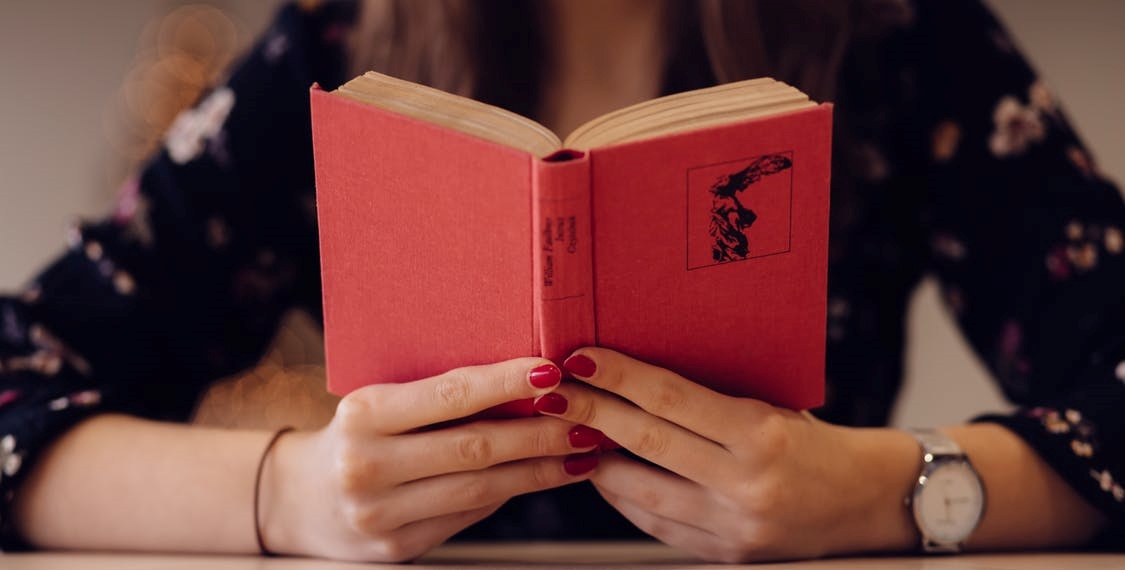 2019. E agora?
Já em 2019 o mercado apresenta retração
Seguindo a tendência do Q4
Total
Online
Offline
-22%
-25%
-17%
-23%
-22%
-24%
[Speaker Notes: O pq disso. O preço médio no online cresce 9,2%, enquanto o off-line cai 3,7%. O Online já passa a representar 43% do faturamento do mercado.]
Patamar de Desconto
Redução em ambos canais
Total
Online
Offline
Gêneros e Preço – por canal (Jan/Fev)
Preço Médio
Desconto Médio
[Speaker Notes: Os patamares de desconto estão menores neste ano. Diminuiram alguns pontos percentuais. 7pp no Online e 8pp no Offline.]
15 Títulos mais vendidos em 2019 (Jan/Fev)
Diferença de preço entre os canais
[Speaker Notes: A diferença entre o on e o off se mantém em 24% apesar das alterações no ano.]
Quer saber mais sobre as vendas do Mercado de livros no varejo?
Henrique Nogueira
Executivo de Atendimento
Henrique.Nogueira@gfk.com
+55 11 2174-3818
Rui Agapito
Diretor Comercial
rui.agapito@gfk.com
+55 11 2174-3953
Eduardo Lima
Executivo de Atendimento
Eduardo.Lima@gfk.com
+55 11 2174-3925
Obrigado